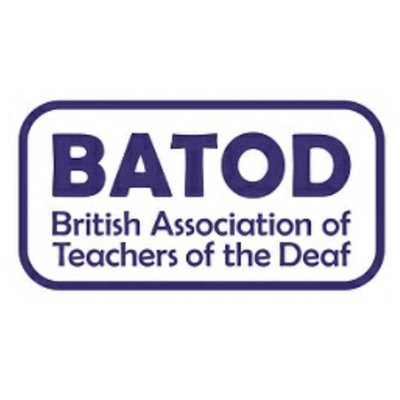 BSL interpretation in exams
Martin McLean
Paul Simpson
Why discuss this now?
Recent changes to JCQ’s guidance led to discussions amongst services
Positive meeting held between Deaf Education Support Forum and JCQ to discuss issues raised by the changes
Short-term measures put in place to alleviate issues but today is an opportunity to look at the bigger picture on access to exams for BSL users
BSL amongst deaf children. CRIDE data
Of children and young people who are severely or profoundly deaf aged 0-19:
8% use BSL (701)
21% use spoken English with sign support (1,898)

For summer 2018, 20 services were aware of BSL interpretation being requested as an access arrangement for a total of 35 students. 

According to Ofqual data, in 2014/15 there were 225 requests. No data since.
BSL as an access arrangement
Typically provided through:
A communication support worker employed by the education setting
Interpretation of questions only (a student providing answers through BSL and a scribe is rare)

Not used in assessments where competence in English or another spoken language is being assessed
Changes to JCQ guidance for 2018-19
Role can be carried out by ‘Communication Professional’
Level 3 BSL is required as a minimum qualification
Signing of the communication professional to be filmed
Communication professional should be a qualified OLM
Issues raised
Some CSWs supporting deaf students do not have Level 3
Some CSWs objected to being filmed
Some professionals not received OLM training as recommended
Filming was seen as an administrative burden
Hard to recruit people with Level 3
Insufficient courses available
JCQ’s response
Re BSL level 3 - concrete and substantial evidence of the exceptional circumstances preventing a centre from satisfying that requirement should be submitted, explaining the situation and demonstrating how it was being addressed. JCQ will monitor the situation

Re videoing - the use of the term ‘should’ rather than ‘must’ meant that it is seen as desirable but not compulsory – consider this terminology - ‘it is advisable to video …’ in the next version of the regulations and to review it with the aim to moving to ‘must’ in due course

Re Oral Language Modifiers – change name to Language Modifiers (as SSE, BSL can also be used); it currently says ‘should’ not ’must’ so not obligatory
The future of BSL access to exams?
Modern technology means it could be possible for students to receive questions though BSL videos

Each written question would have a corresponding video

Responsibility for access would lie with exam boards
Pros
Reduces risk of malpractice
Could reduce overall costs
Ensures quality of interpretation
Standardisation of interpretation
Cons
Students may be unfamiliar with the signing on the video
Mock exam papers would be needed in BSL too to enable familiarisation
Access dependent on technology functioning correctly
Thank you for your time Contact us on:
martin.mclean@ndcs.org.uk 

exec@batod.org.uk